Государственное учреждение образования«Средняя школа № 1 г. Вилейки»
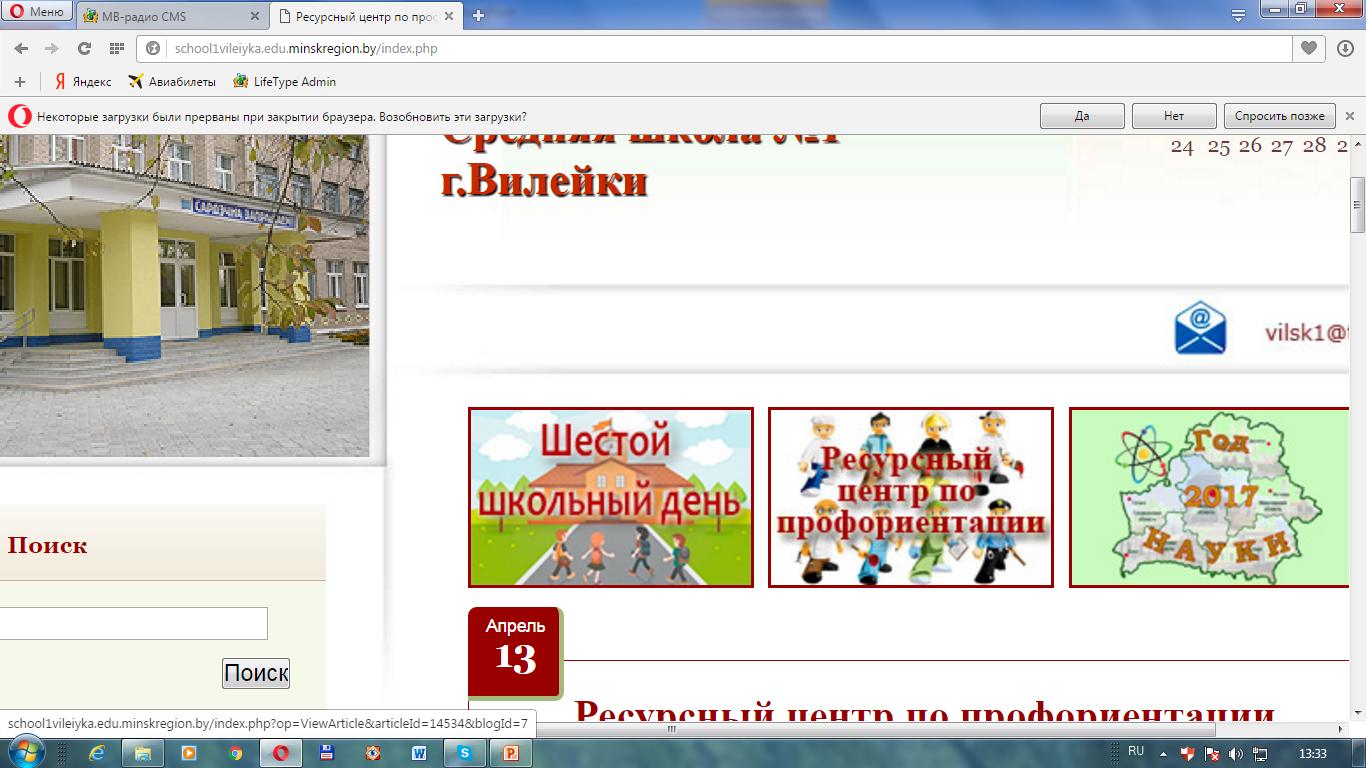 Роль ресурсного центра в профессиональном становлении учащихсяЗаместитель директора по воспитательной работе государственного учреждения образования «Средняя школа № 1 г. Вилейки» Раиса Аркадьевна Деруго
Счастье не в том, чтобы делать всегда то, что хочешь, а в том, чтобы всегда хотеть того, что делаешь                     Л. Толстой
Главная цель профориентационной работы:
расширение знаний учащихся и их родителей о профессиях, показе актуальности  правильного выбора  профессии
Цель работы ресурсного центра по профориентации:
формирование у учащихся способности к самостоятельному выбору профессии, оптимально соответствующей особенностям рынка труда; помощь выпускникам в социально профессиональной адаптации к построению личной профессиональной перспективы и дальнейшей коррекции профессиональных намерений
Задачи деятельности Ресурсного центра по профориентации :
обобщение и распространение имеющегося положительного опыта; 
 формирование информационно-образовательной среды,      обеспечивающей        повышение возможностей  субъектов  образовательного  процесса  в  получении  свободного  доступа   к  информационным,  научно-методическим,  материально-техническим ресурсам;
Задачи:
оказание  методической  поддержки  классным руководителям и  другим категориям работников учреждения  образования по внедрению в практику их работы новых технологий и форм профориетанционной работы; 

 повышение    профессиональной     компетентности     педагогических  работников  в  вопросах  профориентационной деятельности
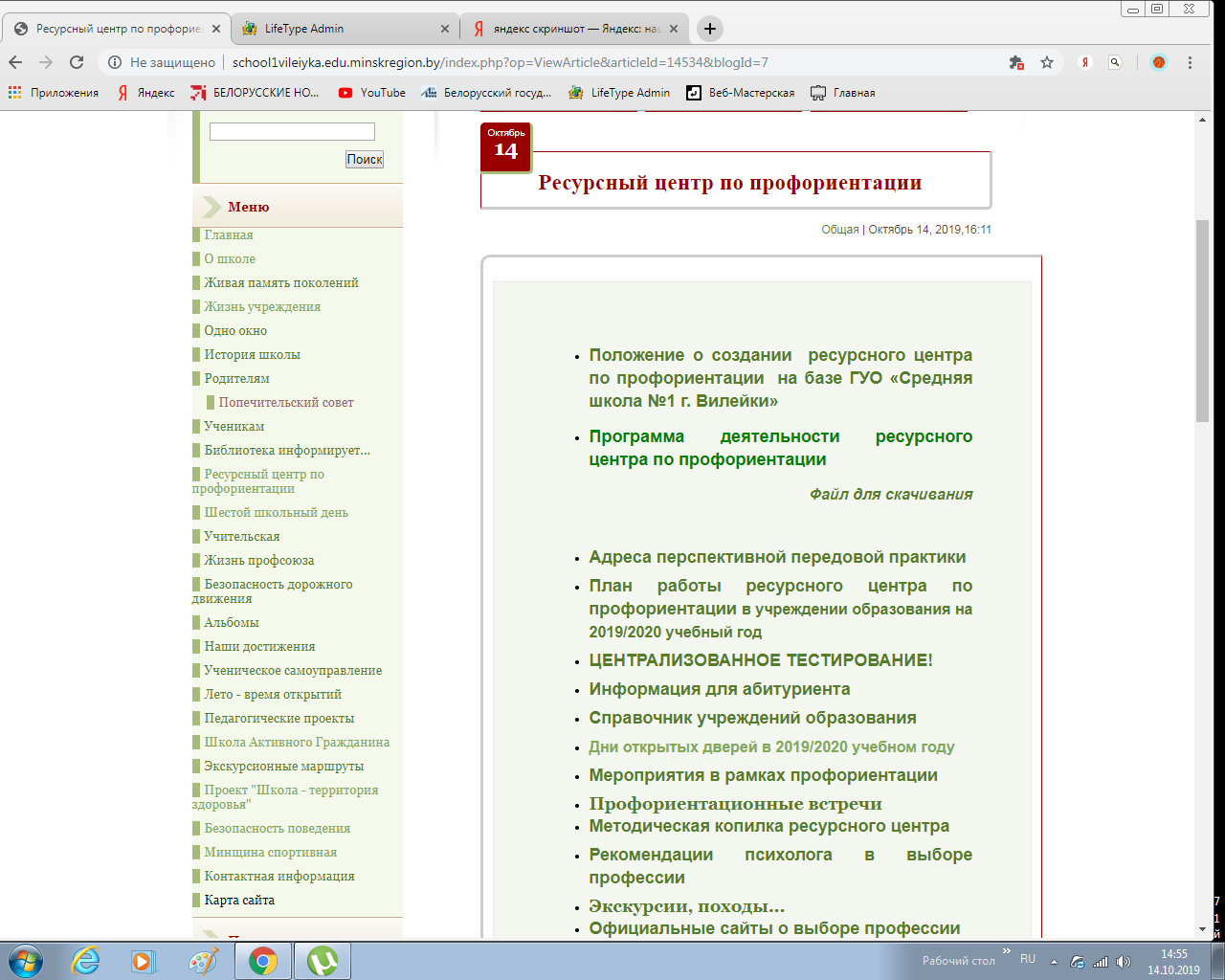 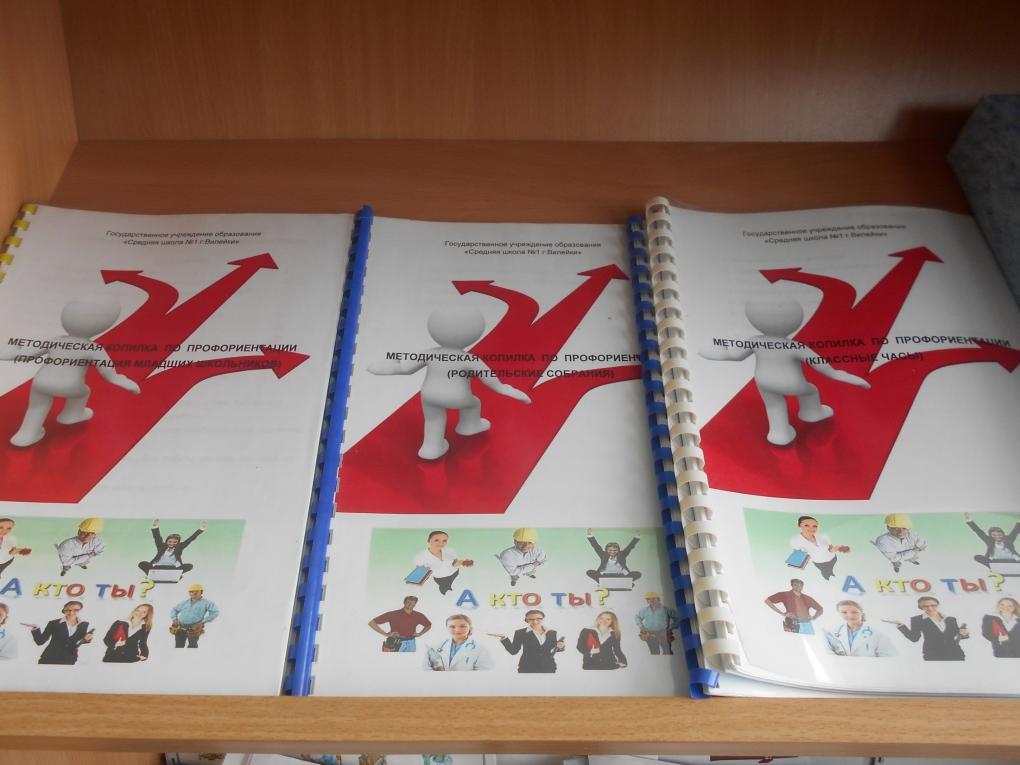 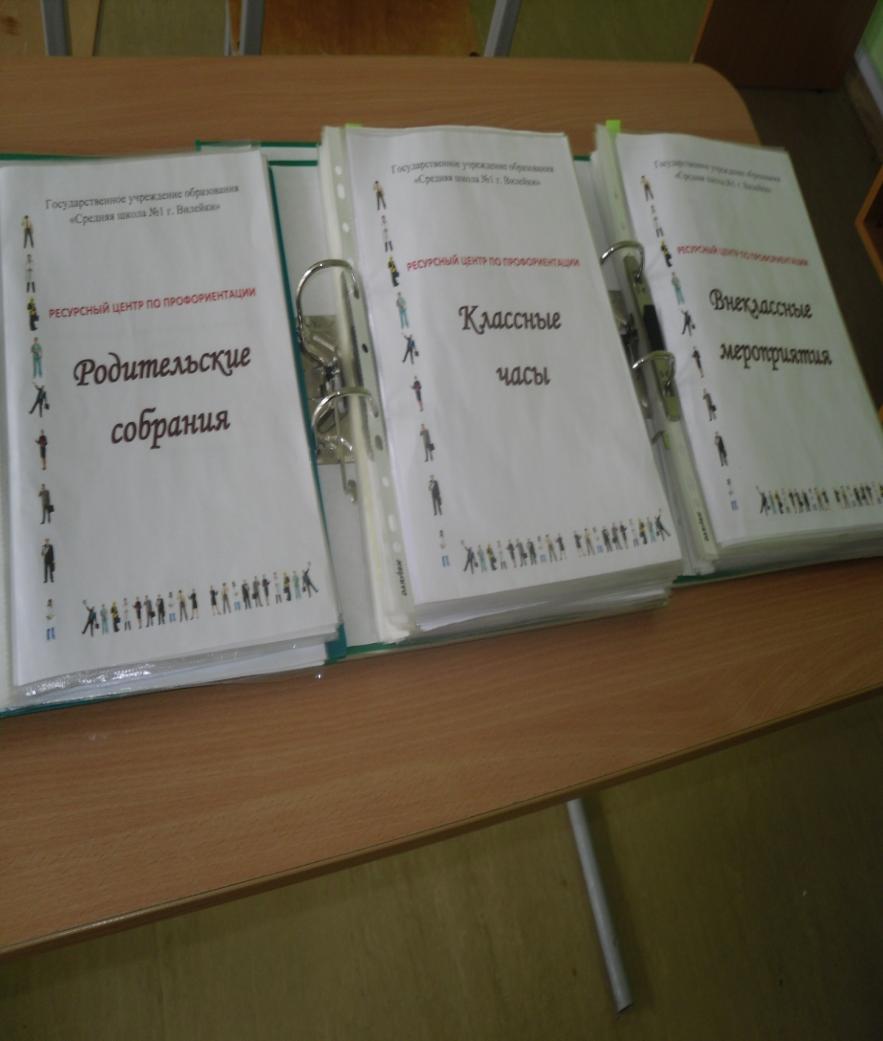 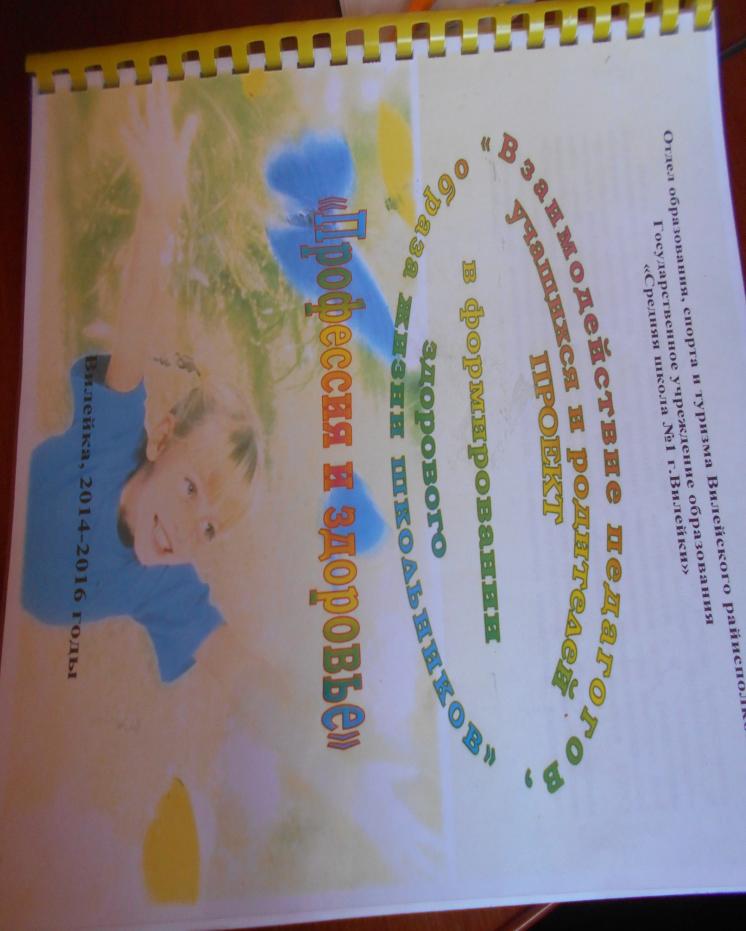 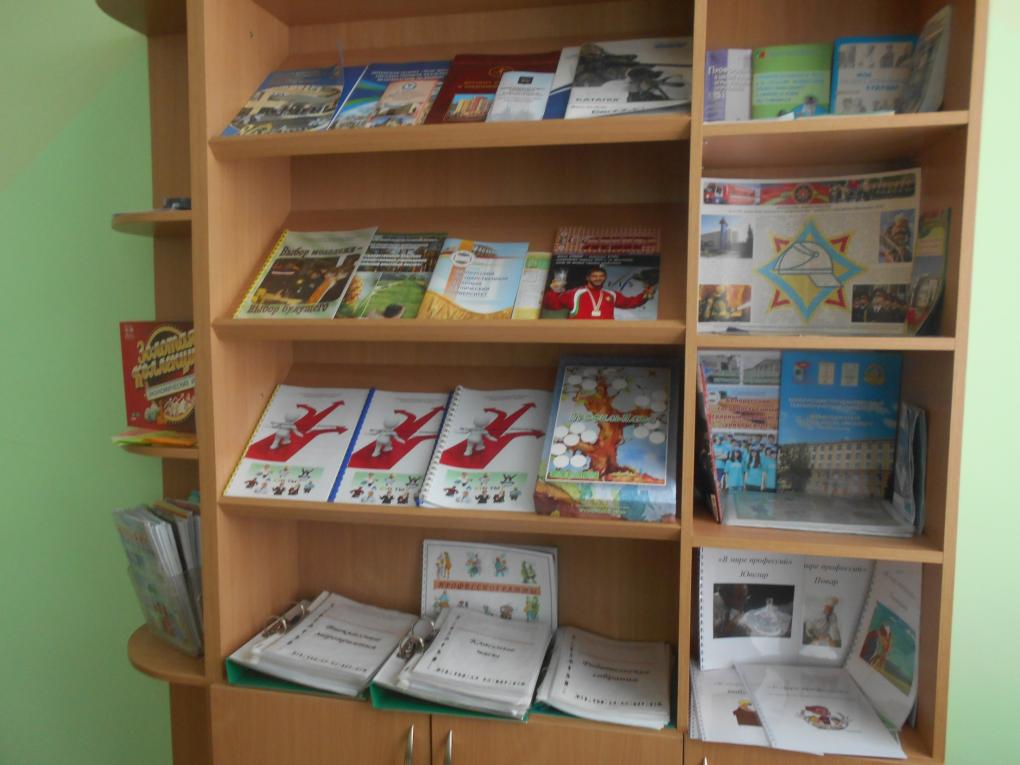 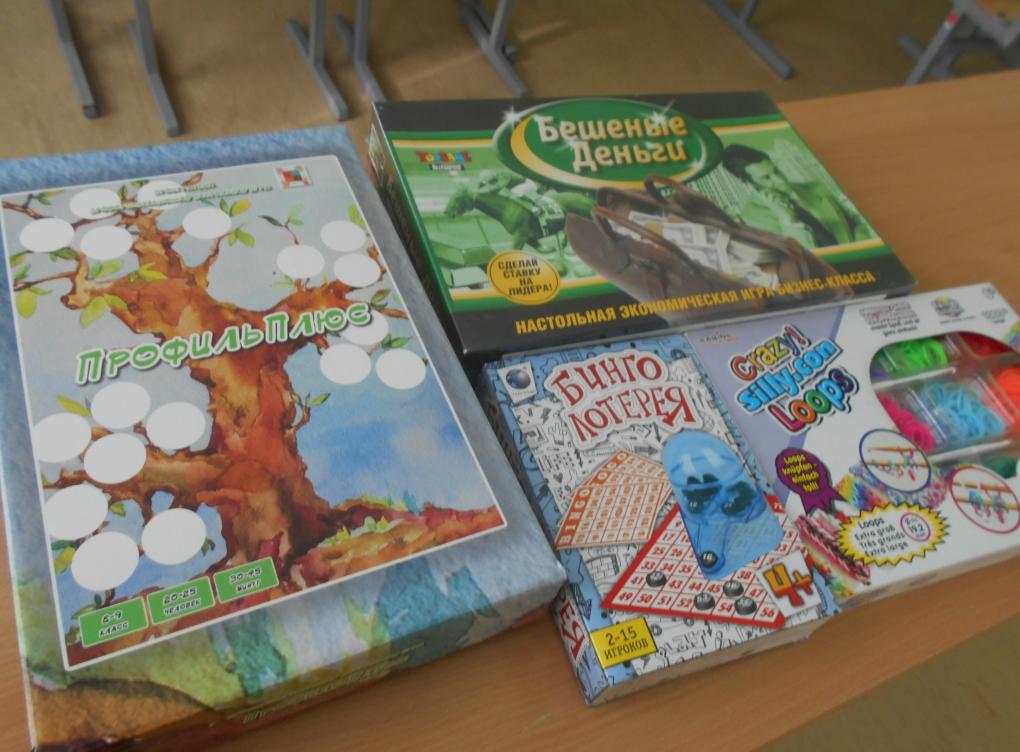 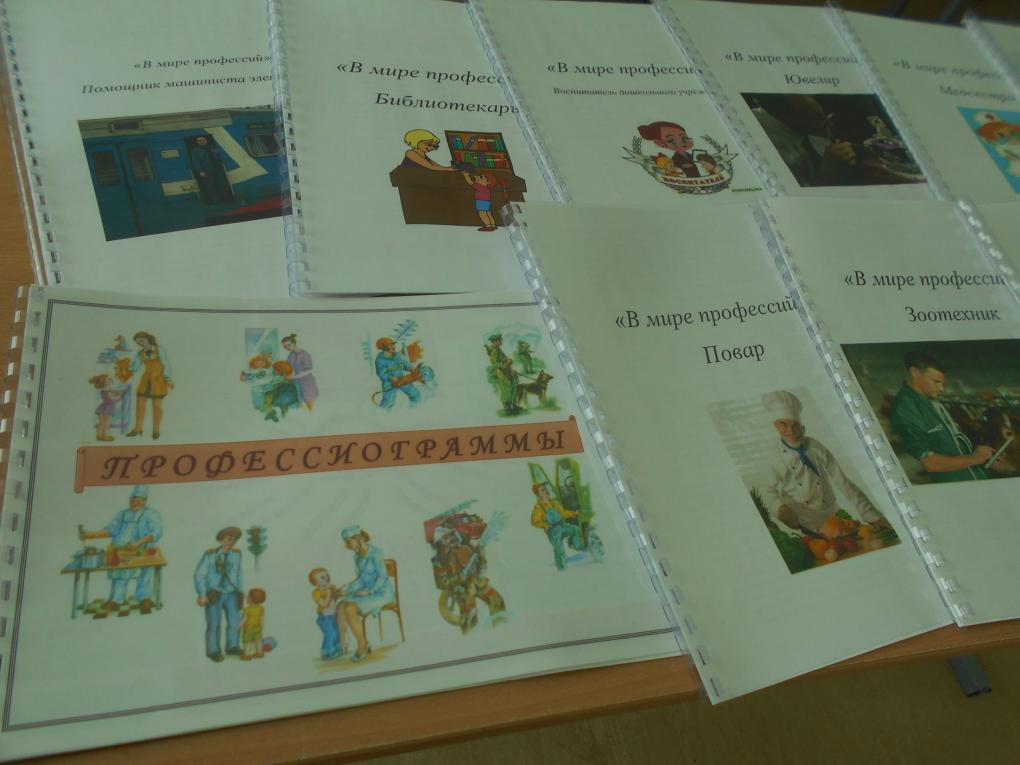 Встреча с Кислым Владимиром Владимировичем, доцентом, кандидатом сельскохозяйственных наук Гродненского государственного аграрного университета.
Встреча со старшим преподавателем кафедры моделирования и проектирования БГАТУ  Шахраем Дмитрием Сергеевичем
Встреча с представителем воинской части города Воложина майором Юхновским Д.А.
Встреча с преподавателем  УО«Вилейского государственного колледжа» Богуровой Г.В.
Семинар по профориентации «Профессиональная работа в системе работы учреждений образования Вилейского района: подходы, методы, методики»
Встреча с представителями филиала МГПК УО РИПО Вегер О.Ю. и Мороз В.И.
Встреча с преподавателем УО «БГСХА» Михальченей Ю.Ч.
Классный час «В мире профессий с Машей и Медведем»
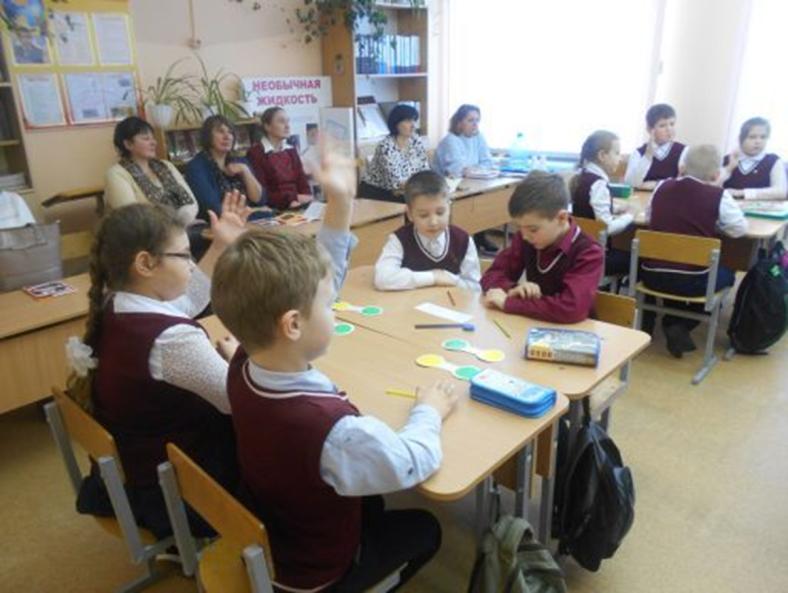 Классный час «В мире профессий с Машей и Медведем»
Классный час «Твой выбор – твоя судьба»
Внеклассное мероприятие «По волнам профессий»
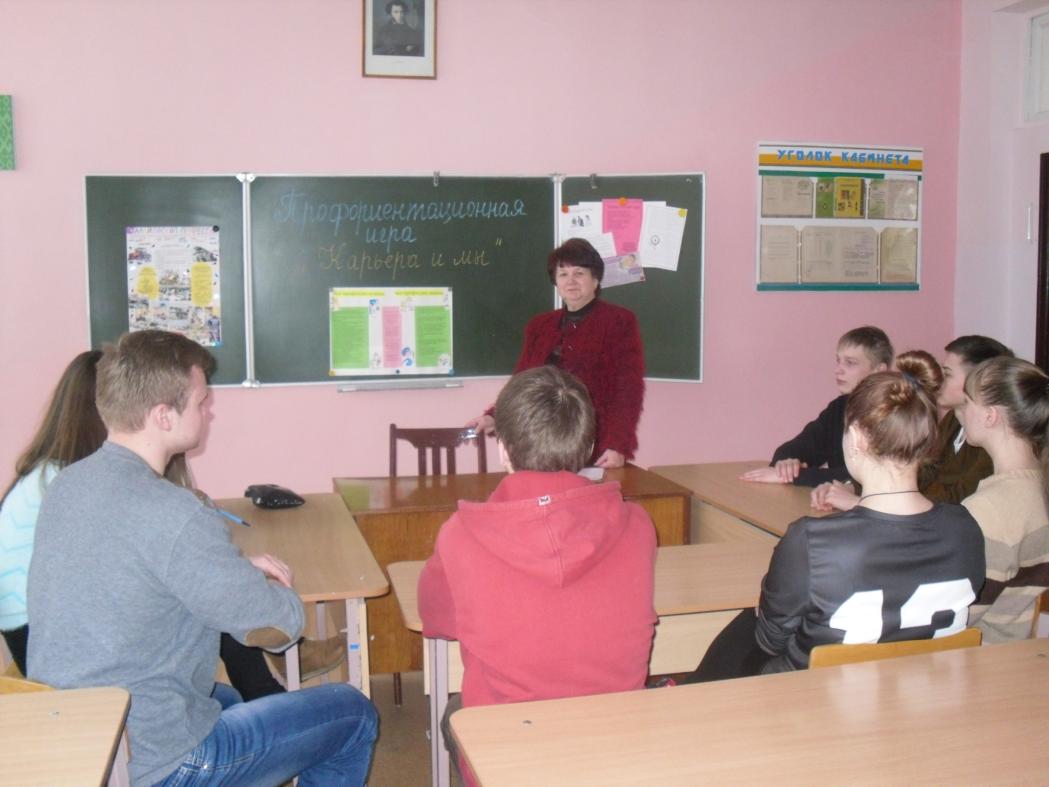 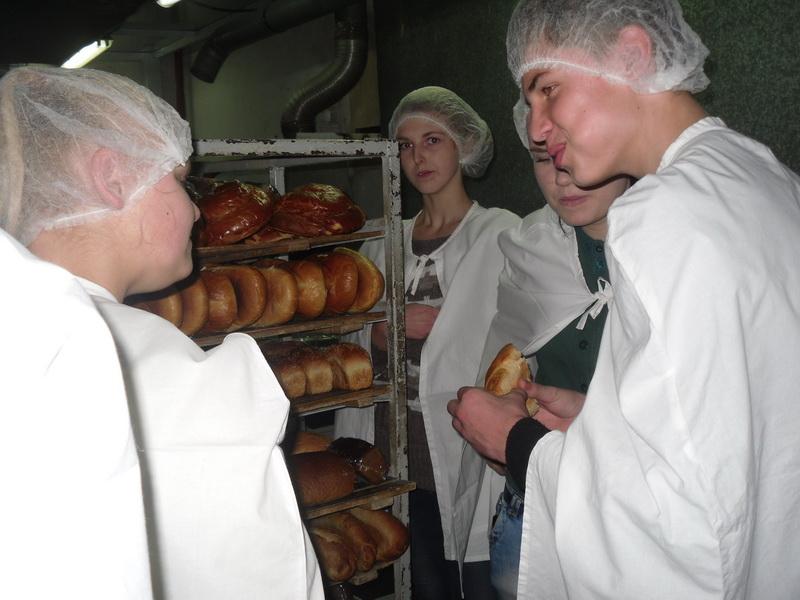 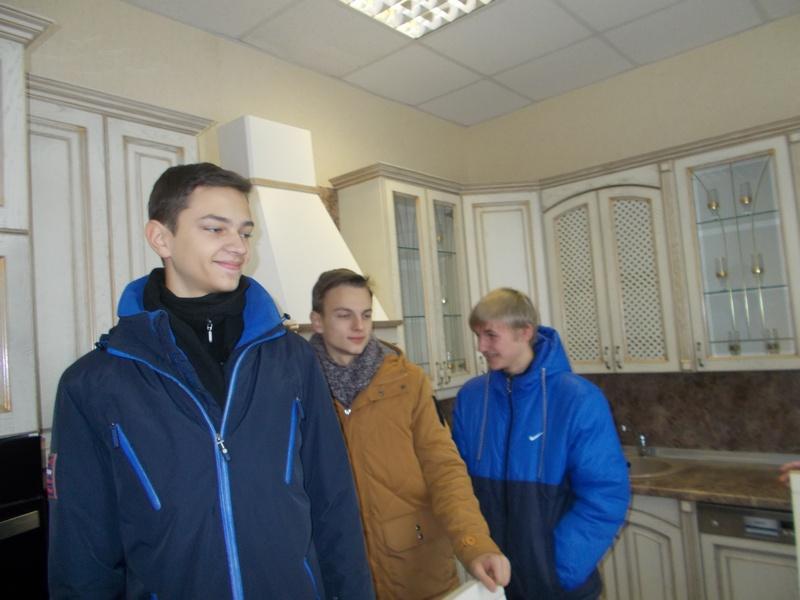 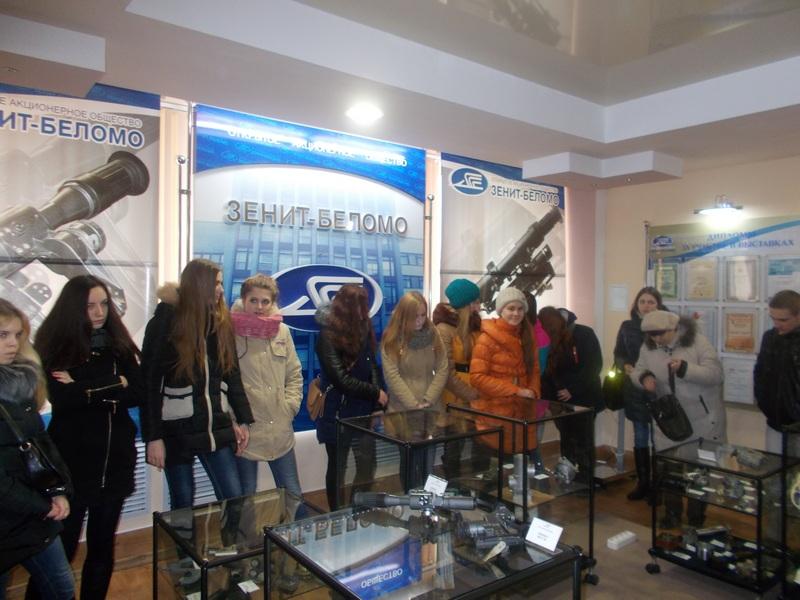 Спасибо за внимание!